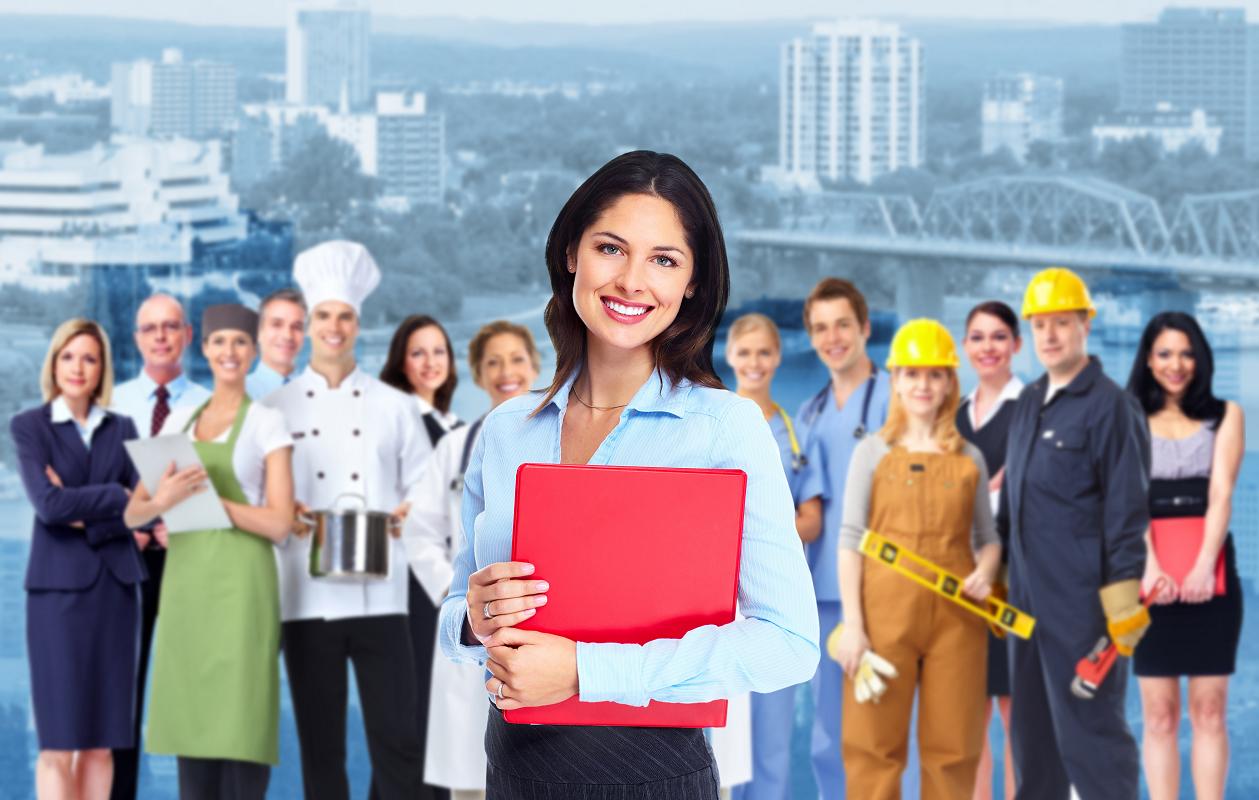 ТРУДОВЫЕ  РЕСУРСЫ  РОССИИ
География
8 класс
НАСЕЛЕНИЕ  РОССИИ
Моложе трудоспособного возраста (32млн.)
Население в трудоспособном возрасте (84млн.)
Пенсионеры
(31 млн.)
Инвалиды 
(3 млн.)
Трудоспособные 
(81 млн.)
Работающие пенсионеры (3млн.)
Трудовые ресурсы (84млн.)
Экономически активное население (73млн.)
Занятые в домашнем и личном хозяйстве (5млн.)
Учащиеся 
(6млн.)
Работающие (63млн.)
Безработные  (10млн.)
СОСТАВ  НАСЕЛЕНИЯ  РОССИИ
31 млн.
(ТР) ТРУДОВЫЕ  РЕСУРСЫ – часть населения страны, достигшие трудоспособного возраста и способные к труду.
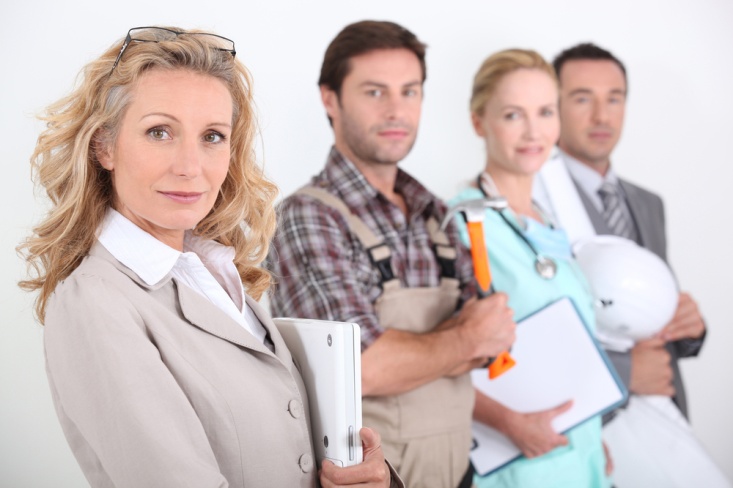 ТРУДОСПОСОБНЫЙ  ВОЗРАСТ
В  РОССИИ
МУЖЧИНЫ
(16 – 60 лет)
ЖЕНЩИНЫ
(16 – 55 лет)
СОСТАВ  ТРУДОВЫХ  РЕСУРСОВ
КАЧЕСТВЕННЫЙ
КОЛИЧЕСТВЕННЫЙ
Уровень образования4
Квалификация;
Трудовые навыки;
Стаж работы
Общая численность трудоспособного населения;
Количество мужчин и женщин
Проанализируйте  графики и сделайте 
соответствующие выводы
ЭКОНОМИЧЕСКИ  АКТИВНОЕ  НАСЕЛЕНИЕ – 
часть населения страны, 
занятая в хозяйстве и 
безработица.
РЫНОК  ТРУДА – соотношение спроса и предложения на ТР, определенные ценой на рабочую силу.
БЕЗРАБОТНЫЕ – 
часть трудовых ресурсов, 
которая хочет работать, занимается ее поиском и готова приступить к работе.
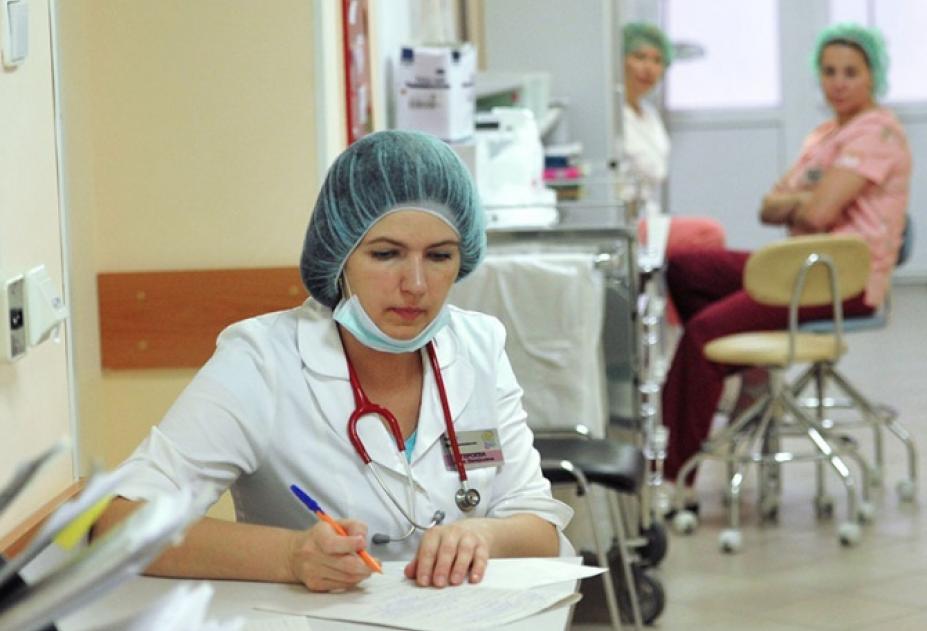 ПРИЧИНЫ  БЕЗРАБОТИЦЫВ  РОССИИ
Глубокий социально-
       экономический кризис 
       в стране, сокращение производства.
Высокий ЕП в регионе, недостаток рабочих мест.
3.    Нежелание работать на 
       «непрестижных» работах.
Отсутствие интереса к  
       трудовой деятельности, лень.
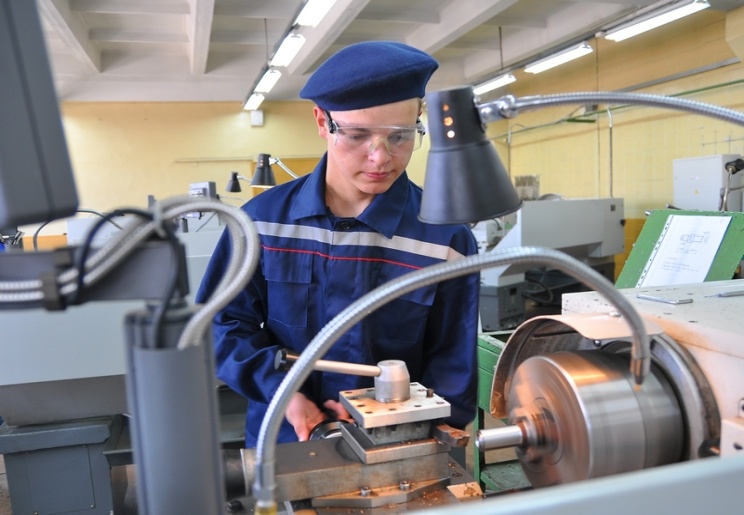 УРОВЕНЬ  ЗАРЕГИСТРИРОВАННОЙ  БЕЗРАБОТИЦЫ, %
Проанализируйте таблицу и сделайте вывод
ДОМАШНЕЕ  ЗАДАНИЕ
П. 44, подготовка к практической работе